Deep Match to Rank Model for Personalized    Click-Through Rate Prediction
Ze Lyu, Yu Dong, Chengfu Huo, Weijun Ren
Alibaba Group
—AAAI 2020
汇报人：高钰澜
Catalogue
1
Background
2
Model
3
Dataset
4
Experiments
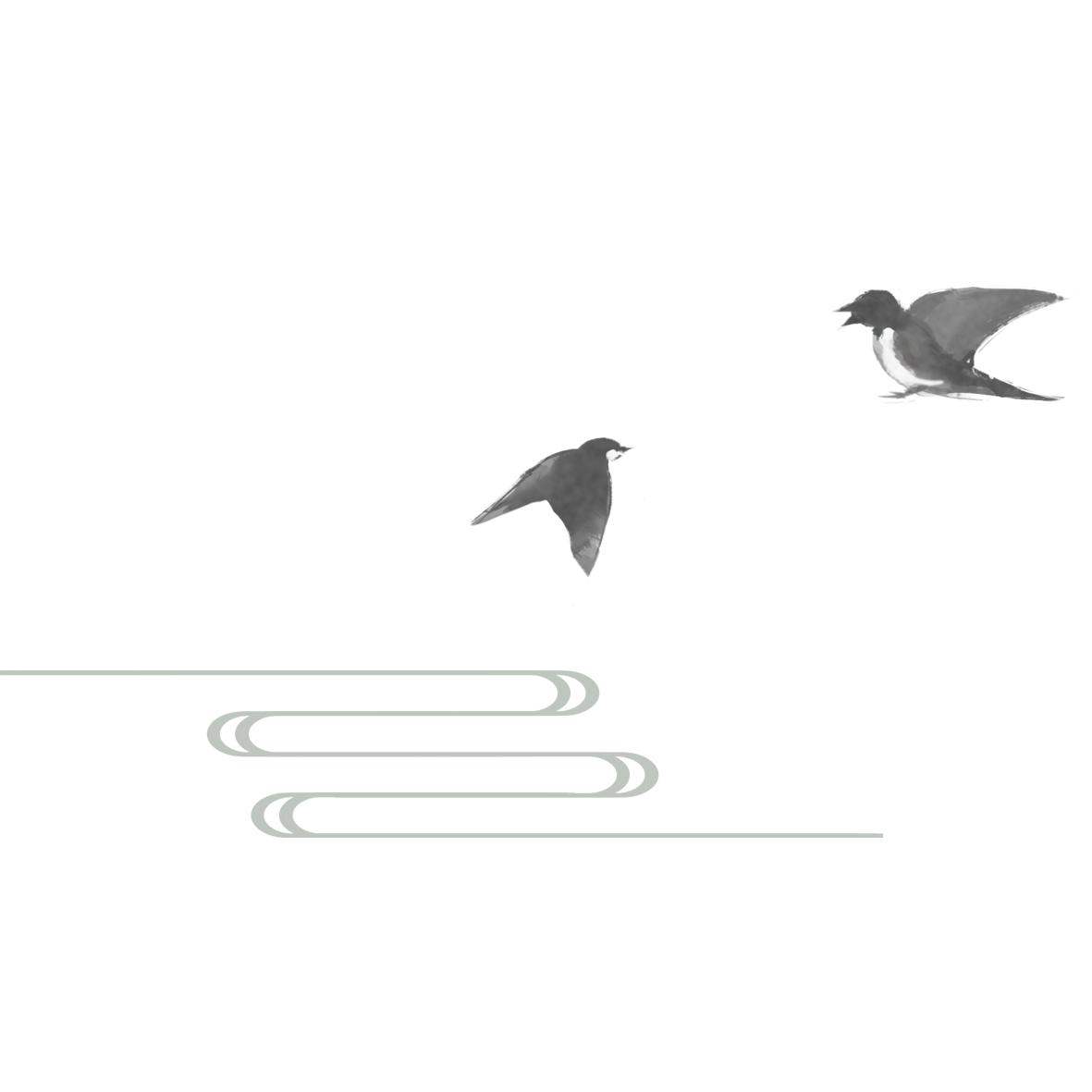 Background
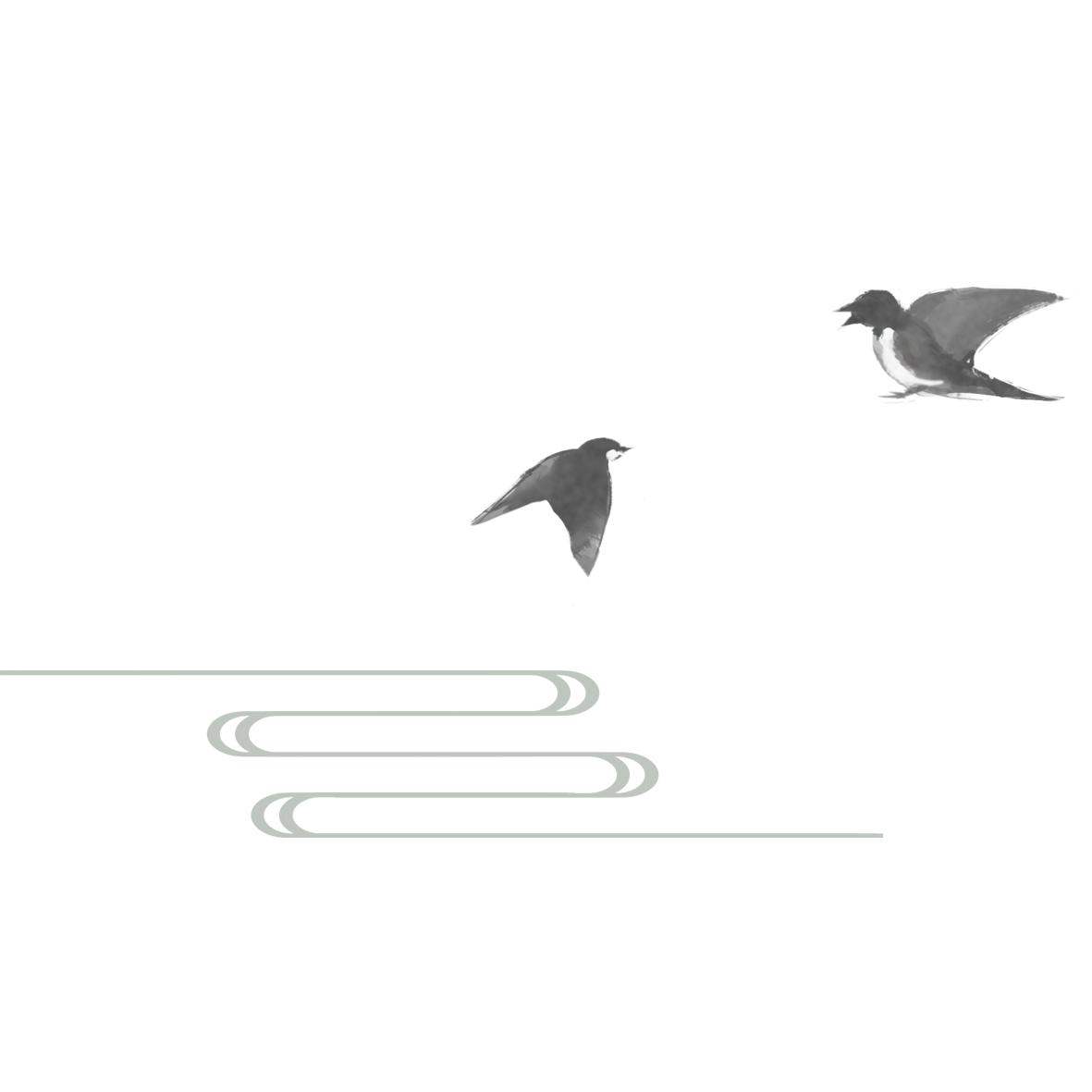 Two-Stage IR in recommender system

·Balance of efficiency and effectiveness
·Matching：CF methods are widely used to calculate user-to-item relevance
·Ranking：CTR prediction is of vital importance
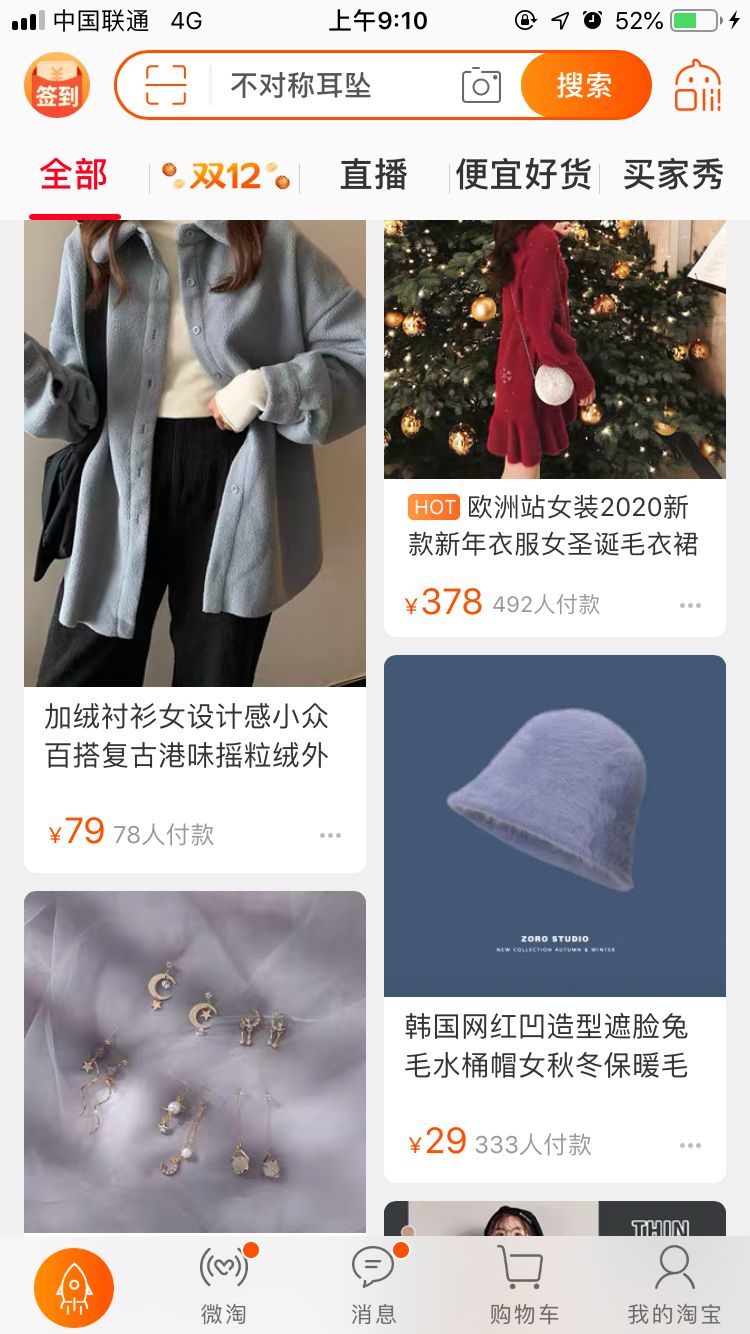 Matching/Candidate Generation
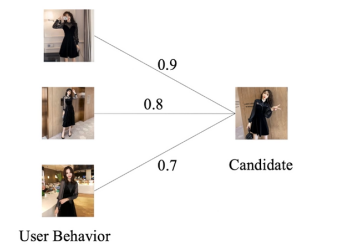 ·  Item-to-Item CF
1
·  User-to-Item CF
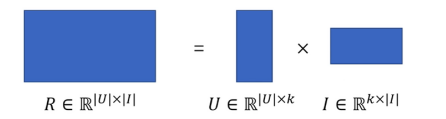 Ranking
·  Deep learning based CTR prediction model
·  Feature interaction network
      ·  Wide&Deep
      ·  PNN
      ·  DeepFM AFM NFM
      ·  DCN
·  User interest representation network
      ·  DIN
      ·  DIEN
[Speaker Notes: 这些模型虽然取得了很大进展，但是只关注了用户表示，很少关注用户-项目相似性（这直接衡量了用户对目标项目的偏好程度）]
Motivation
·  Existing works in the field of CTR prediction mainly focus on user representation and pay less attention on representing the user-to-item relevance.

√  Motivated by this, we propose a novel model named Deep Match to Rank (DMR) which combines the thought of collaborative filtering in matching methods for the ranking task in CTR prediction.
Model
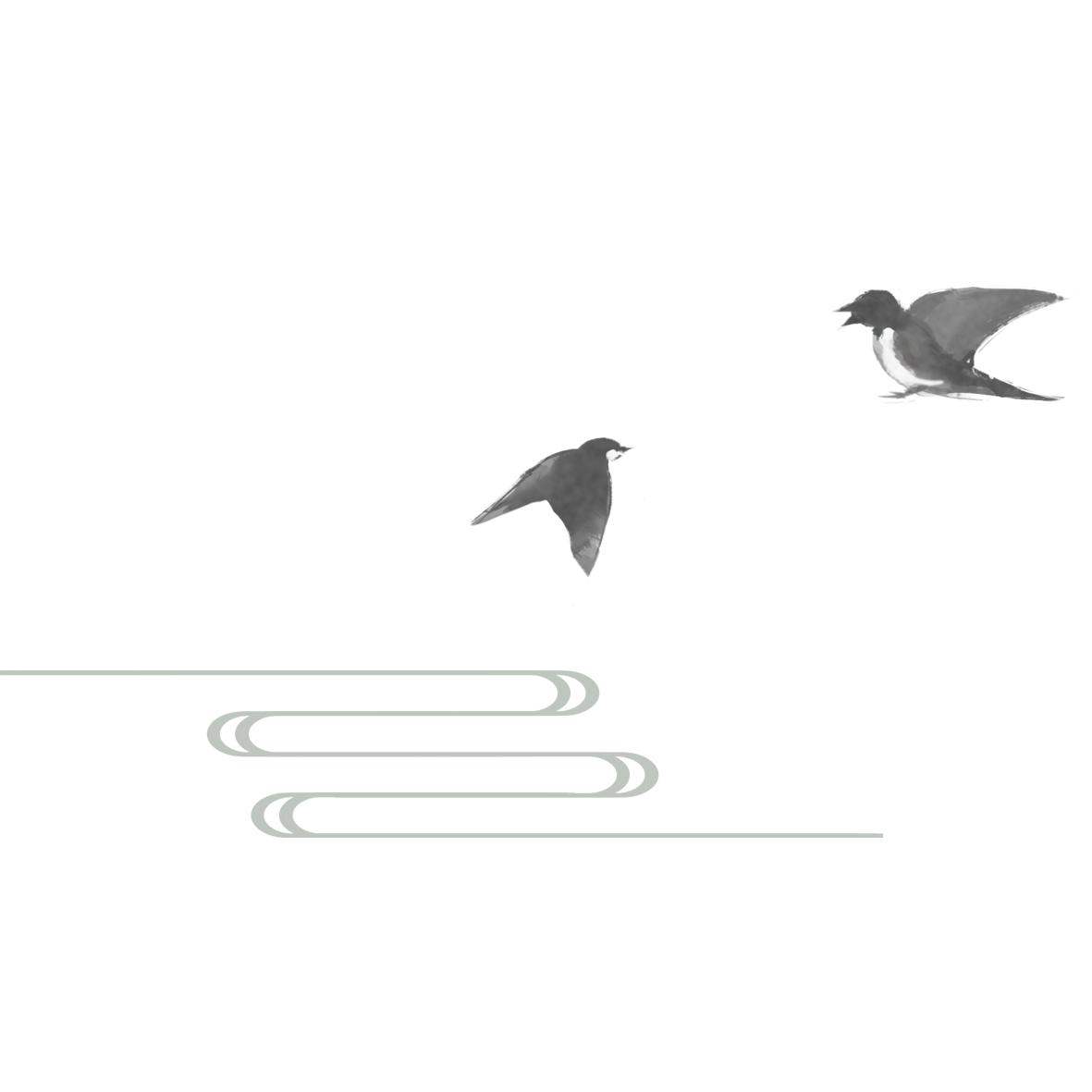 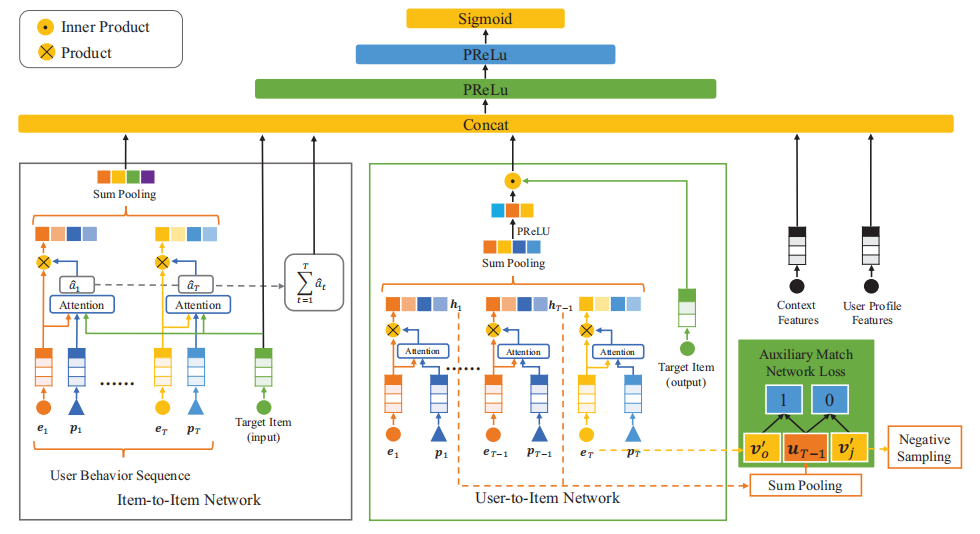 Basic structure
·  Features
        ·  User Profile
            ·user ID、consumption level...
        ·  User Behavior
            ·the sequential list of user interacted items
            with corresponding features such as item ID,category ID...
        ·  Target Item
        ·  Context
            ·time、matching method and corresponding matching score...
User-to-Item Network
models user-to-item relevance directly by inner product of corresponding representation.
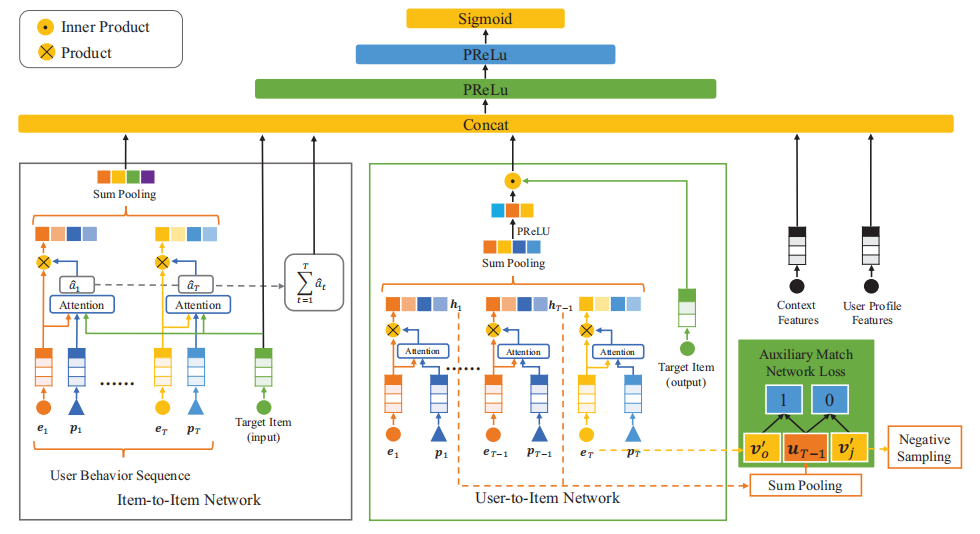 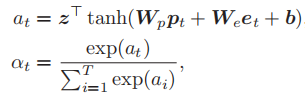 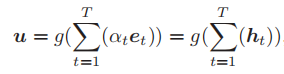 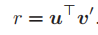 User-to-Item Network
Auxiliary match network ：Push larger inner product to represent stronger relevance
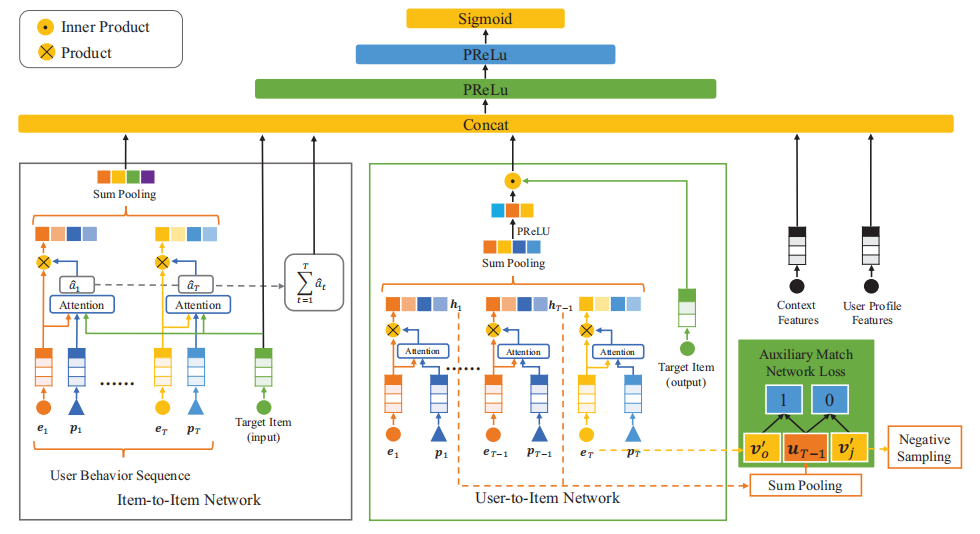 Item-to-Item Network
Model the similarity between user interacted item and target item，and further add them up to obtain another kind of user-to-item relevance
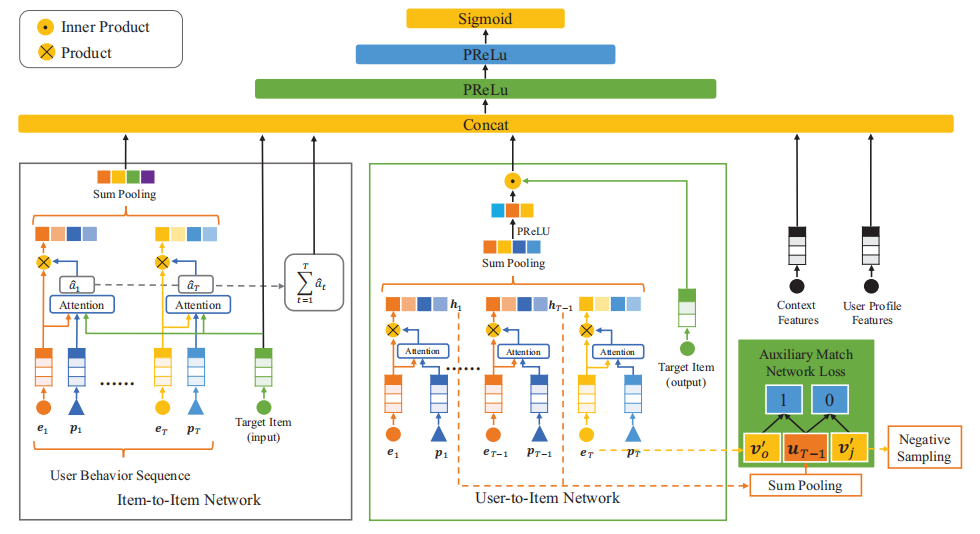 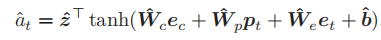 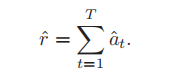 Item-to-Item Network
Target-relevant user representation
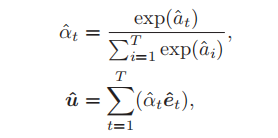 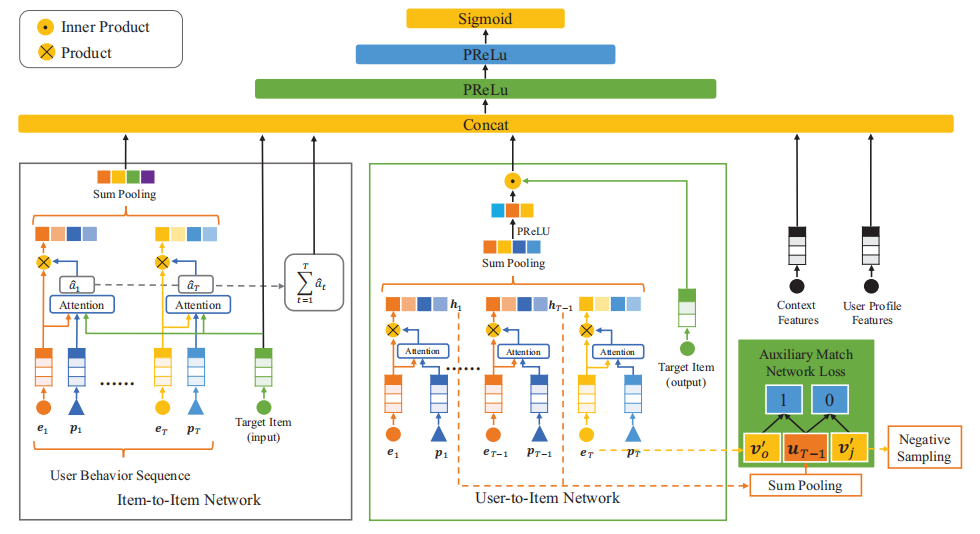 Inputs of MLP
·    Two forms of user-to-item relevance

·    User temporal interest

·    Other input feature vectors

The final input of MLP is represented
by .
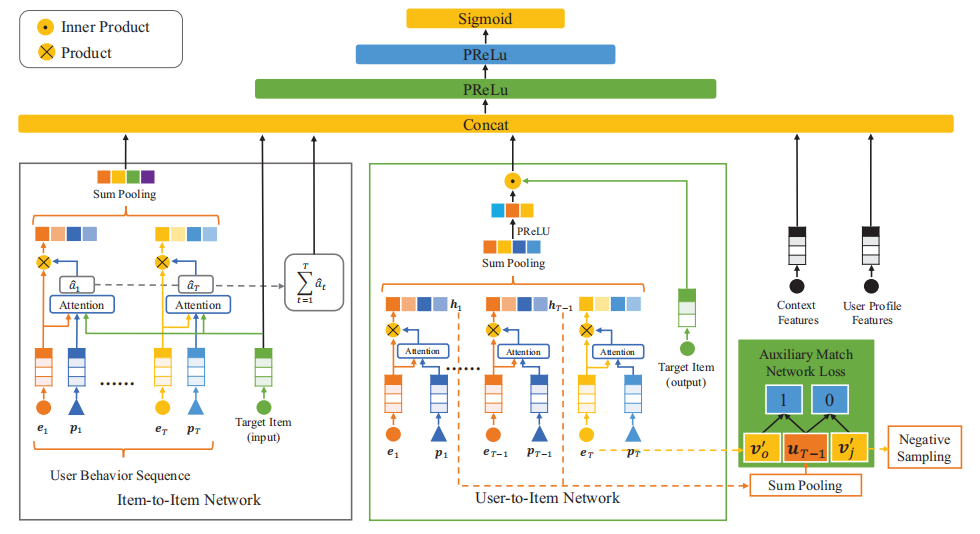 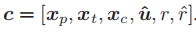 Datasets
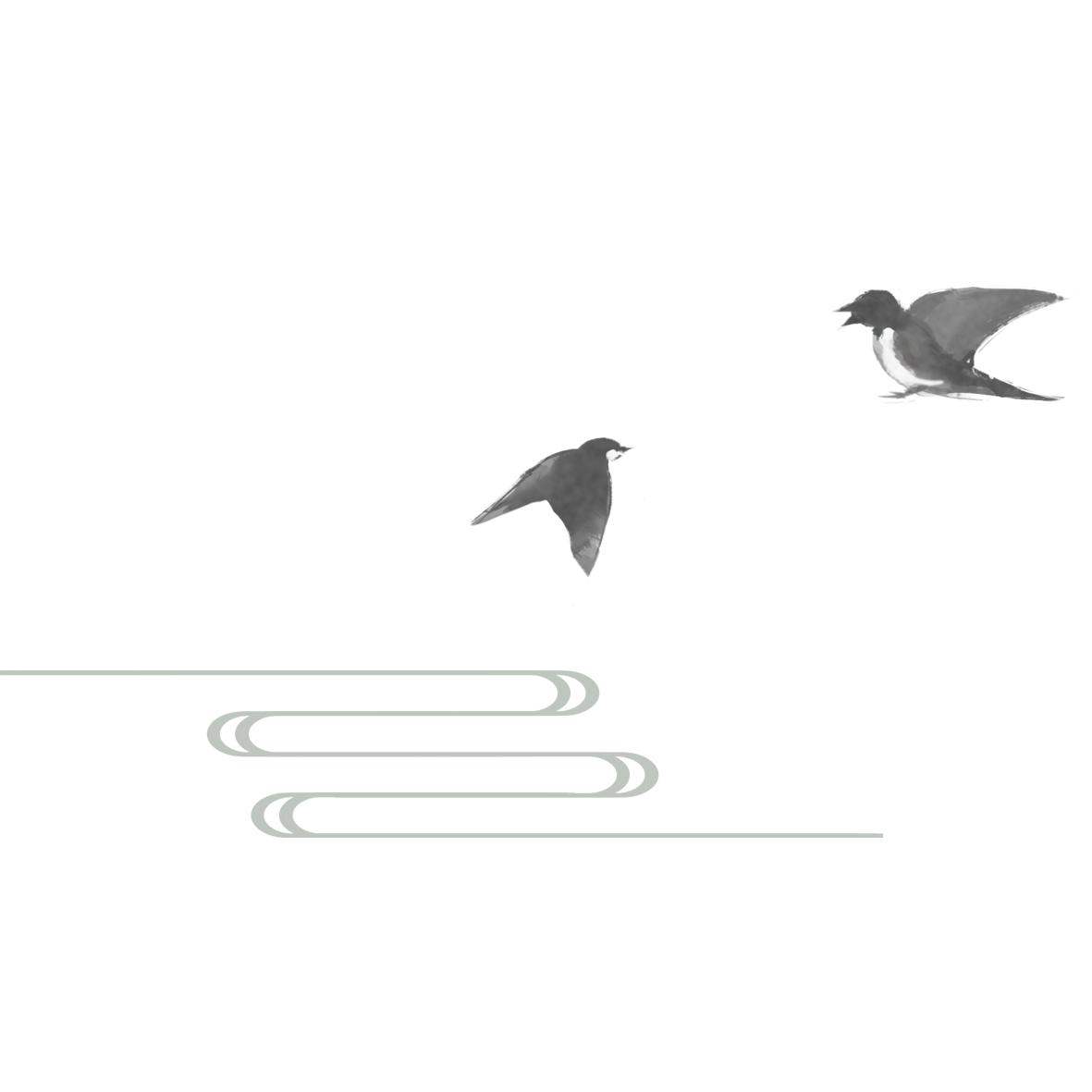 public  datasets
Alimama Dataset2 contains ad display and click logs randomly sampled from Taobao in 8 days.
industrial datasets
We collect impression and click logs from our online recommender system3 in Alibaba to form
the industrial dataset.
Experiments
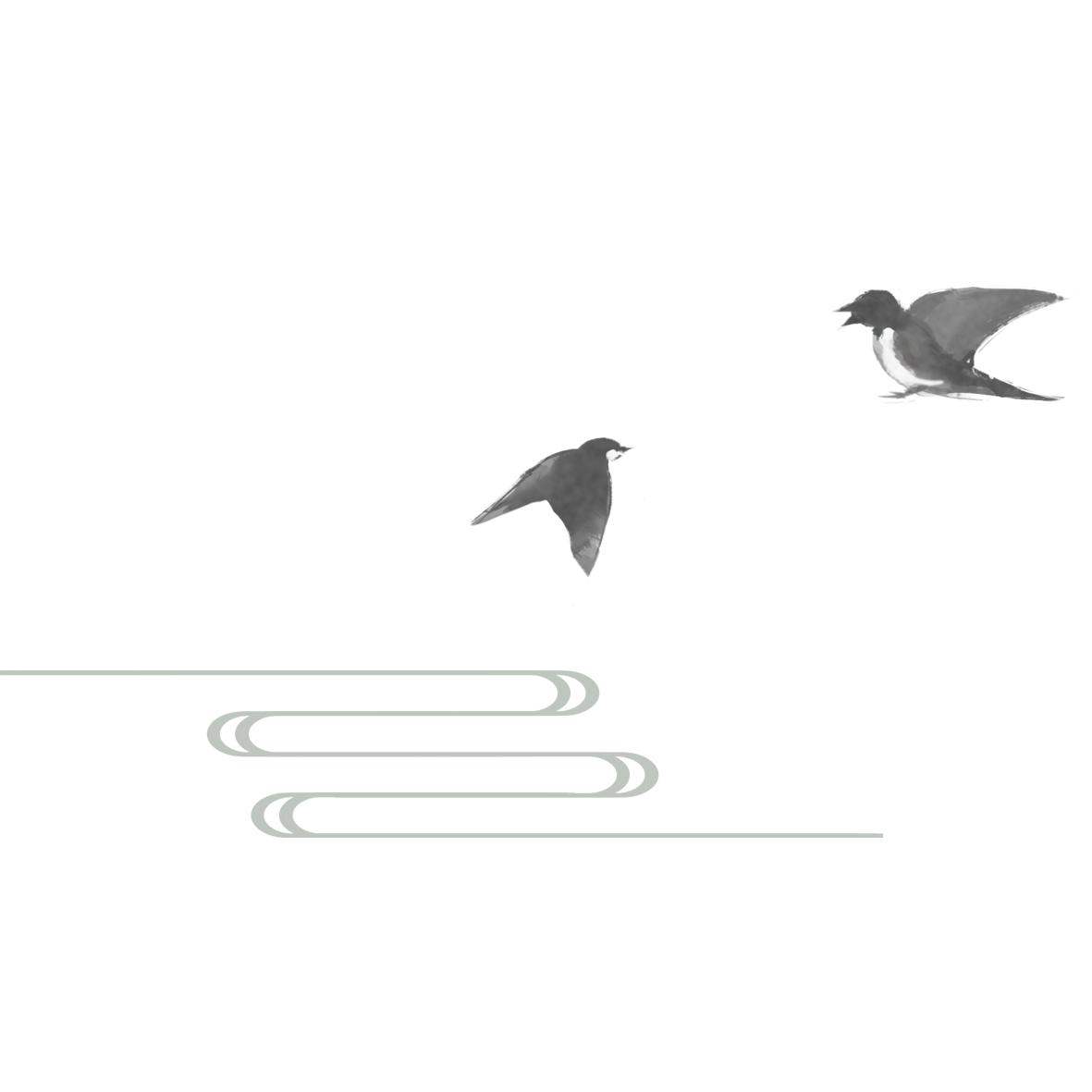 Model Comparison Results
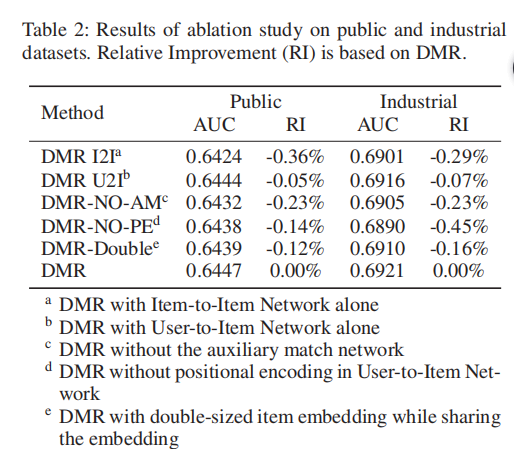 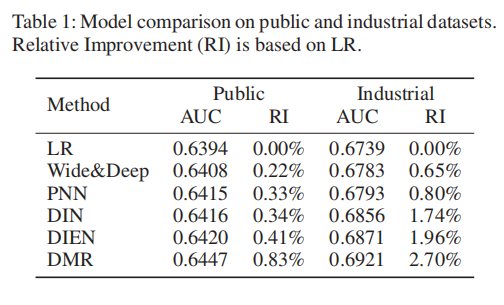 Effectiveness of User-to-Item Relevance Representation
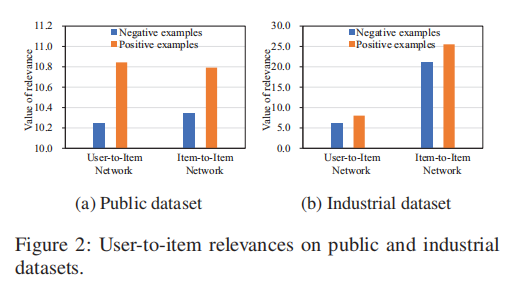 Effectiveness of Auxiliary Match Network
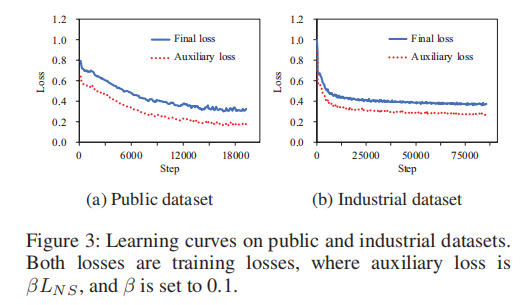 Effectiveness of Positional Encoding
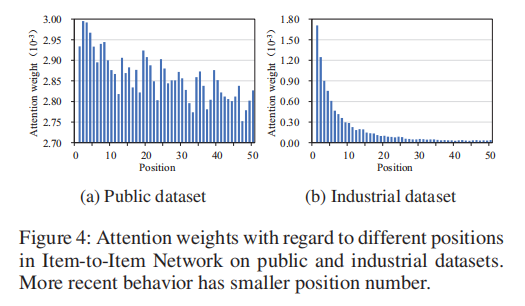 Conclusions
·  A model named DMR is proposed for personalized CTR prediction to capture the user-to-item relevance . Inspired by the thought of collaborative filtering in matching methods.

·  To the best of our knowledge, DMR is the first model that jointly trains matching and ranking in CTR prediction. 

·  Positional encoding is introduced to model temporal interest of user in both sub-networks. 

·  DMR improves the performance significantly and has been deployed in our online recommender system in Alibaba.
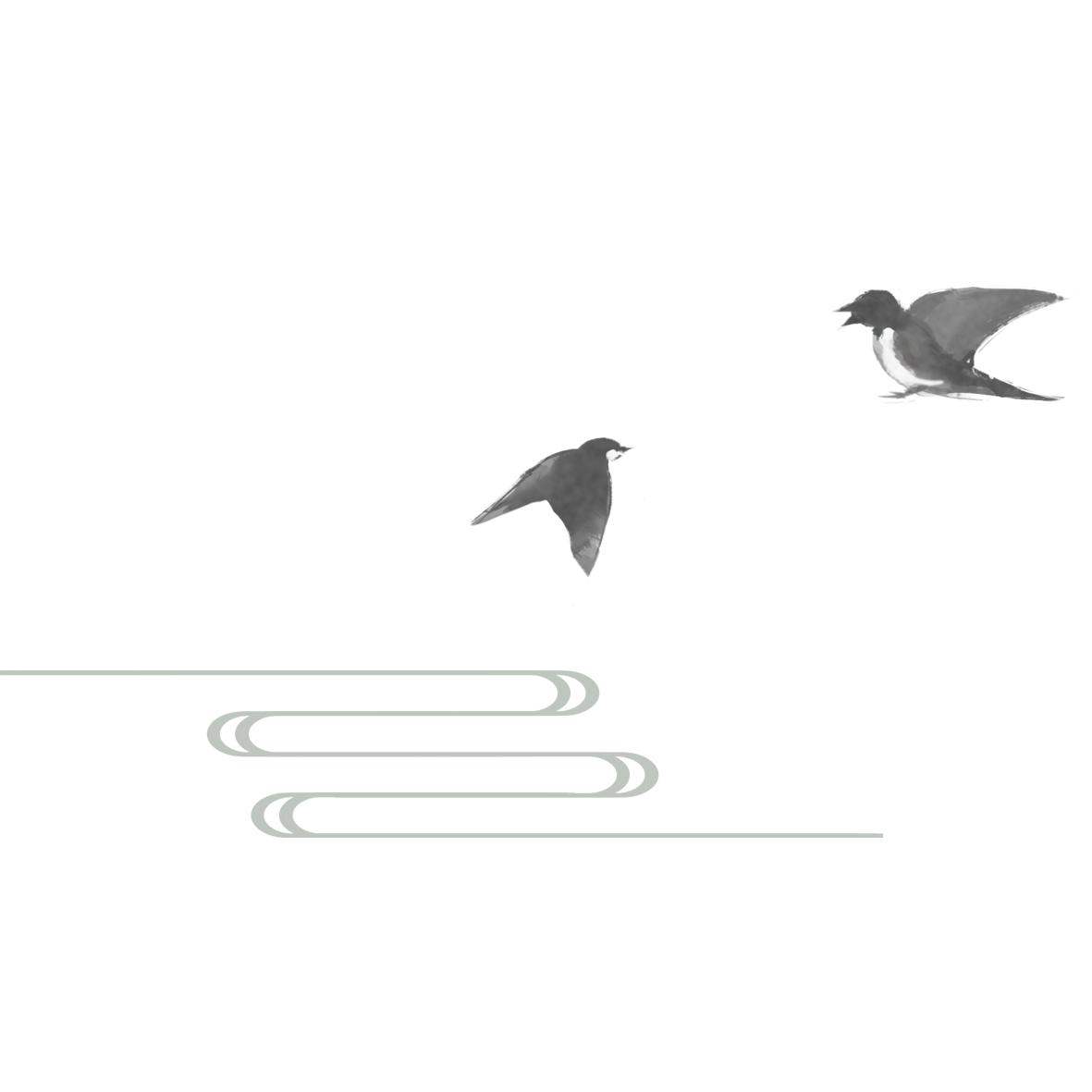 Thank you